People in Business (HR)Staff Appraisal
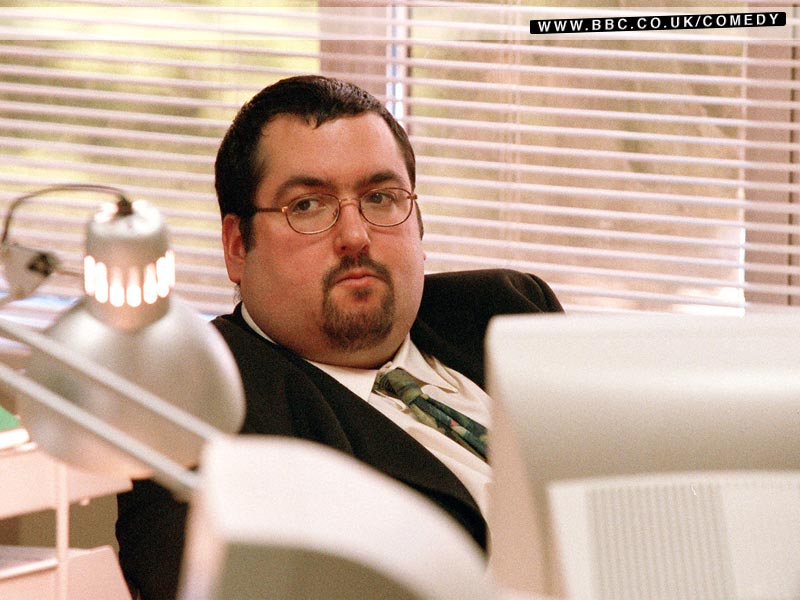 What is it?
https://www.youtube.com/watch?v=IkYUDQCYGHA
People in Business (HR)Staff Appraisal
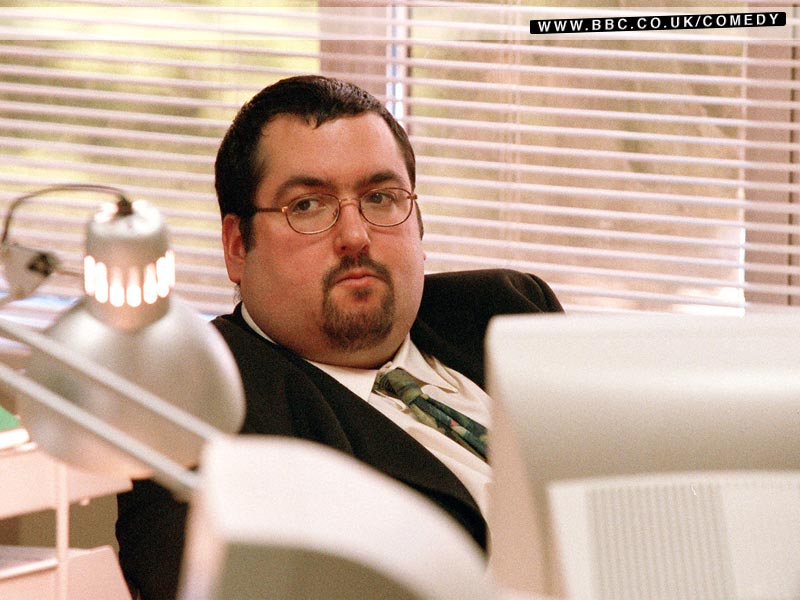 What is it?
An attempt by the business to find out the qualities, usefulness and or worth of it’s employees
Regular meetings in which the staff members performance is analysed

Why does a business carry out staff appraisal?
https://www.youtube.com/watch?v=IkYUDQCYGHA
Learning Objectives
Explain what is meant by appraisal

Explain different methods of appraisal

Understand how appraisal can benefit both the business and its employees

Evaluate the importance and impact of appraisal for a business and its key stakeholders
Staff Appraisal: How is performance analysed?
An employee may be judged on a range of tasks completed, such as:

Number of complaints
Performance of subordinates
Management of budget
Customer service
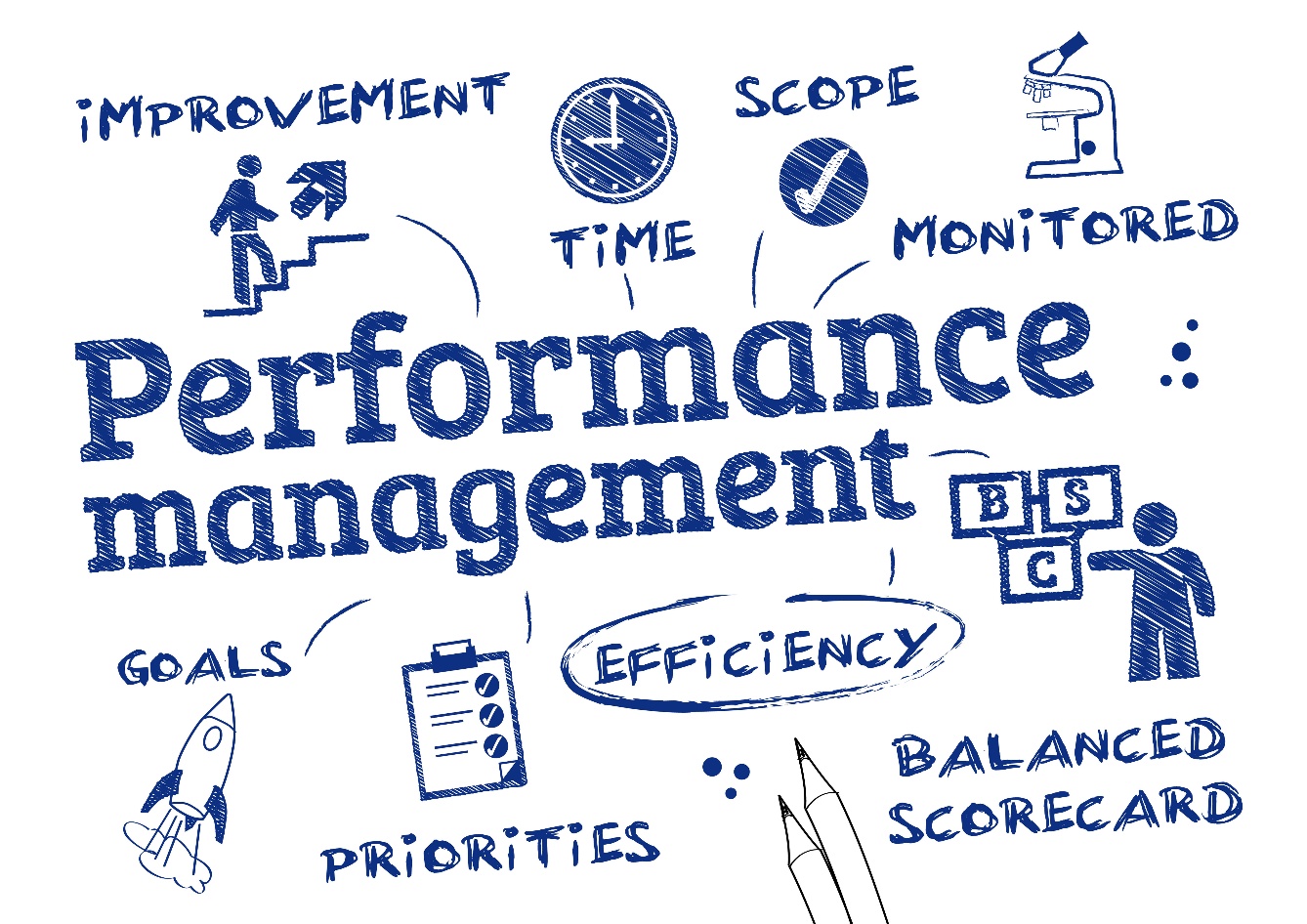 Staff Appraisal: Superior's Assessment
Most appraisals are carried out this way

Benefit: the supervisor usually has an intimate knowledge of the tasks that a worker has performed and how well they’ve done them

Drawback: difficult for the supervisor to remain impartial
Methods of appraisal: Self-assessment
The process of having the employee:

Reflect on their own performance
Record their progress
Suggest targets for future

Perhaps the most important benefit is self-reflection: ‘How can I improve?’
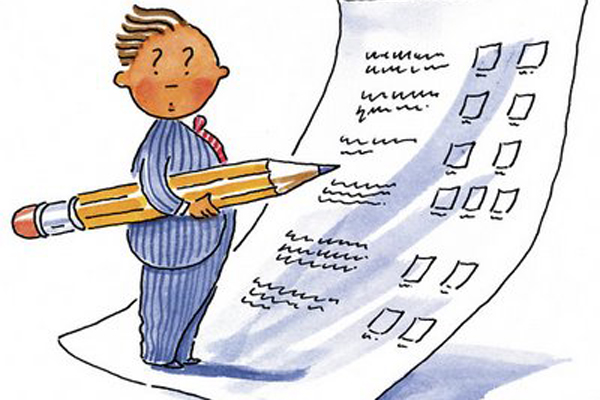 Methods of appraisal : Peer-assessment
The process of having employees of similar levels of responsibility critically comment upon performance of a co-worker and perhaps suggest methods of improvement

Arguably more reliable and valid as peers have a more comprehensive view of the employee’s job performance
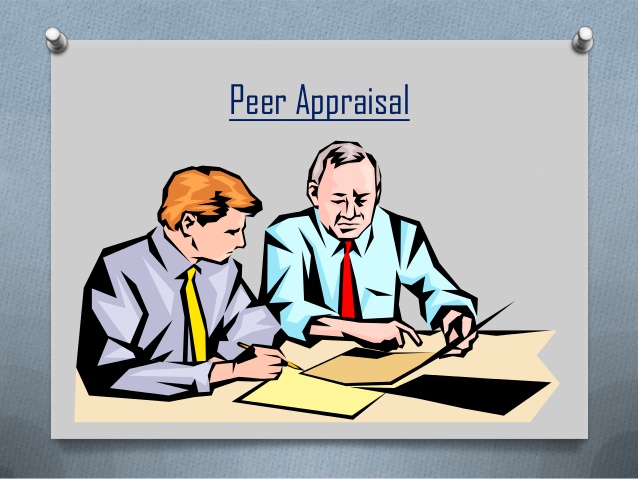 Methods of appraisal: 360 degree appraisal
The appraised staff member receives feedback from people whose views are considered helpful and relevant e.g. fellow workers, line managers, junior staff, team members, customers and suppliers

It also includes self-assessment to give a complete appraisal of the individual (360 degree)
This method should provide a full picture of performance and it may help a business when making decisions when related to the performance of the individual
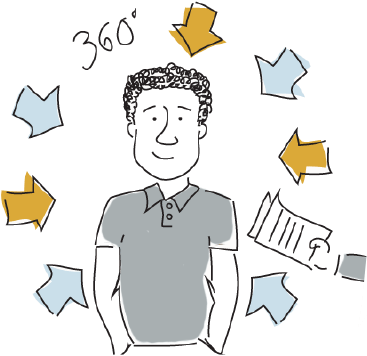 Appraisal: Benefits and Drawbacks to the Business
Benefits
Drawbacks
Motivates staff
Improves performance
Allows the setting of achievable targets
Identifies training needs
Identifies potential
Enables achievable bonuses to be earned
Causes tension in the workplace
Puts workers under pressure to improve
Places too much power in the hands of line managers
Activity
Use the lesson slides, the exam board notes and the ACAS document on Godalming Online to help you complete the “Appraisal Workbook”